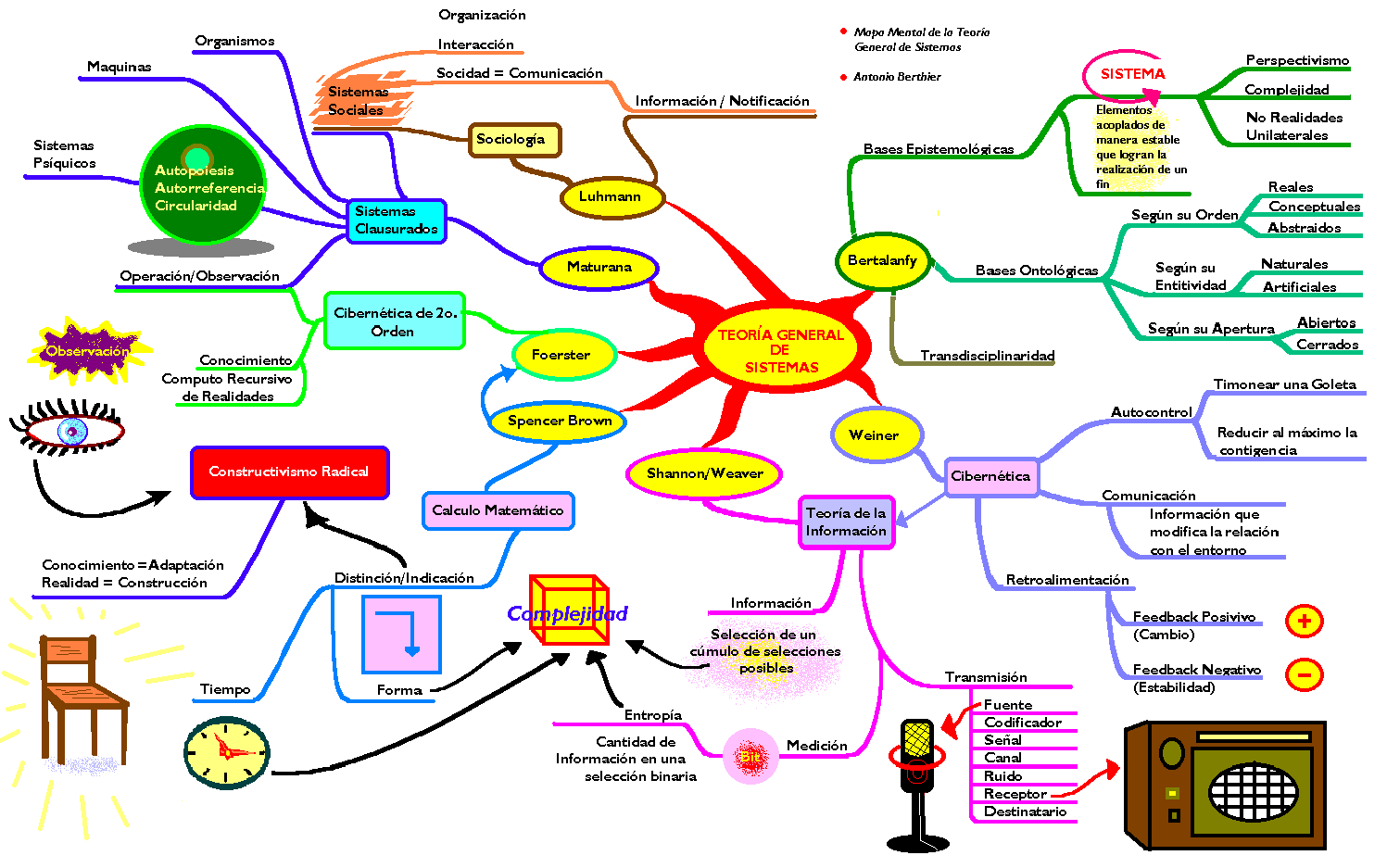 MAPAS  MENTALES
Del centro
4 a 10 ideas importantes
Rodeando a la
 idea central
características
jerarquía
Ordenador grafico
A la periferia
Alrededor de ideas importantes
Ideas 
segundarias
Alto caudal de información
ideas
términos
Apertura al pensamiento creativo
gráfica
Mapa Mental
Imágenes
Flexible en su construcción.
Simple de construir
Orientado a la memoria
Ordenación de datos
Desarrollo de la memoria
beneficios
Habilidades cognitivas
Comprensión de texto
Enumeración
De carácter
 simple
Ahorro de tiempo y energía
Toma de apuntes
Clasificación
Descripciones generales
originalidad
Memorización
Jerarquizados
Se arma del centro hacia afuera
Tema central
Al centro del mapa
En 3 Niveles
Se escribe y se 
lee de izquierda 
a derecha
Preciso
claro
1er nivel
¿Cómo  se hace un mapa Mental?
Representa idea fundamental
3er nivel y mas…
nacen
Abrir
2do nivel
Aclarar
de
completar
las
Dividen áreas a tratar
Ideas principales
Rodea al tema central
las
Rodean
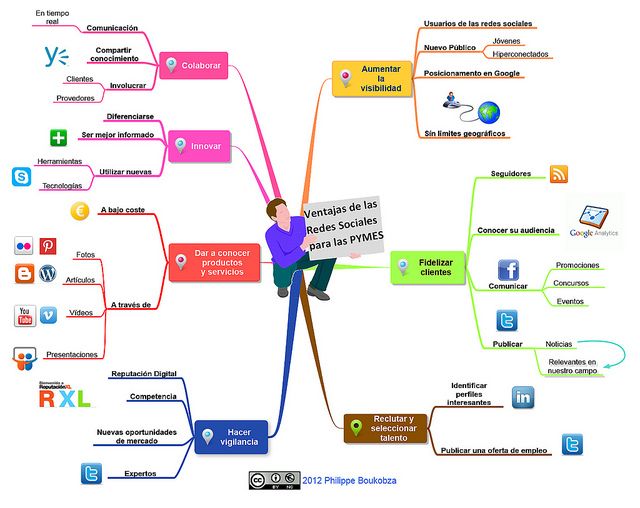 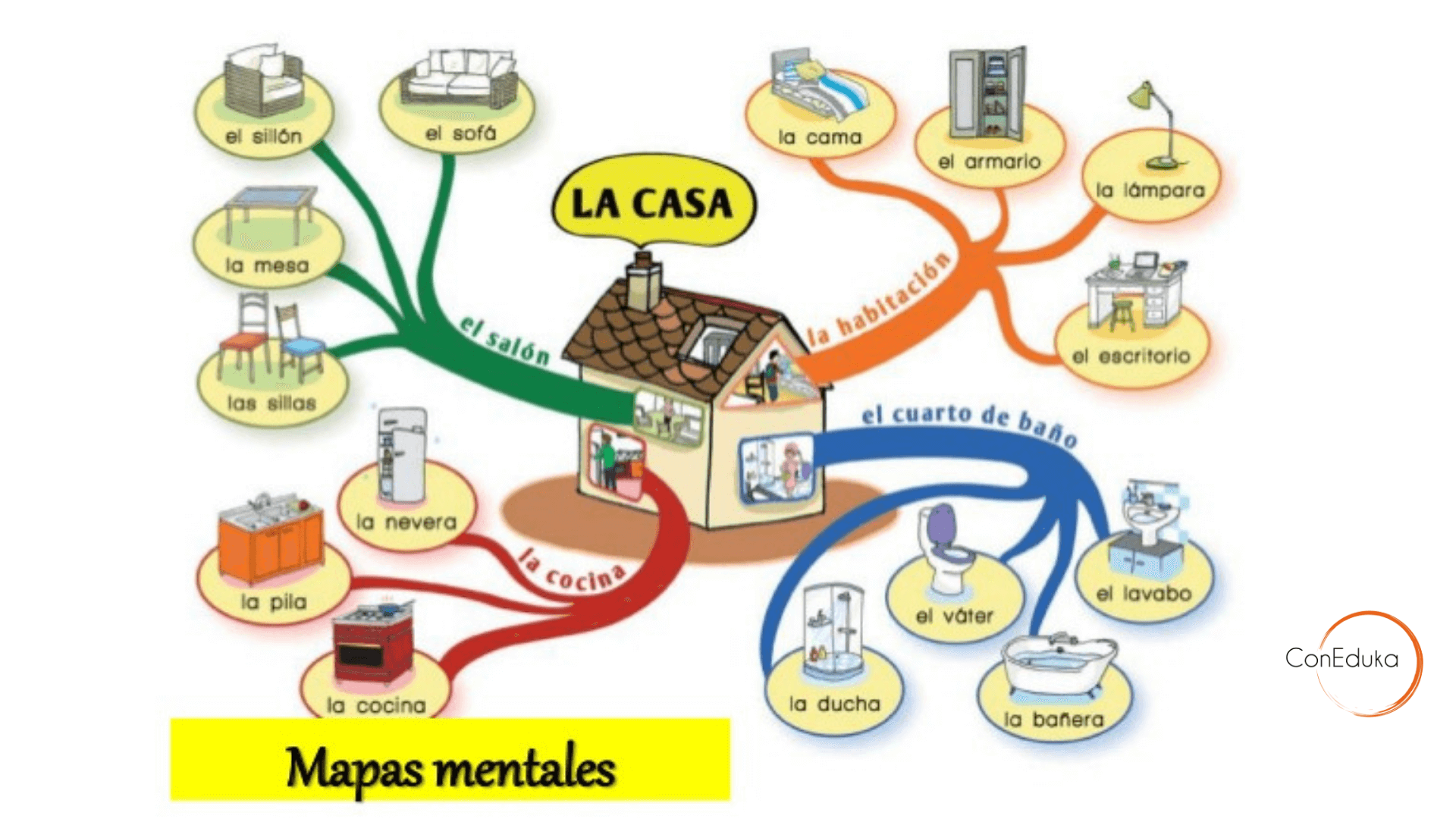 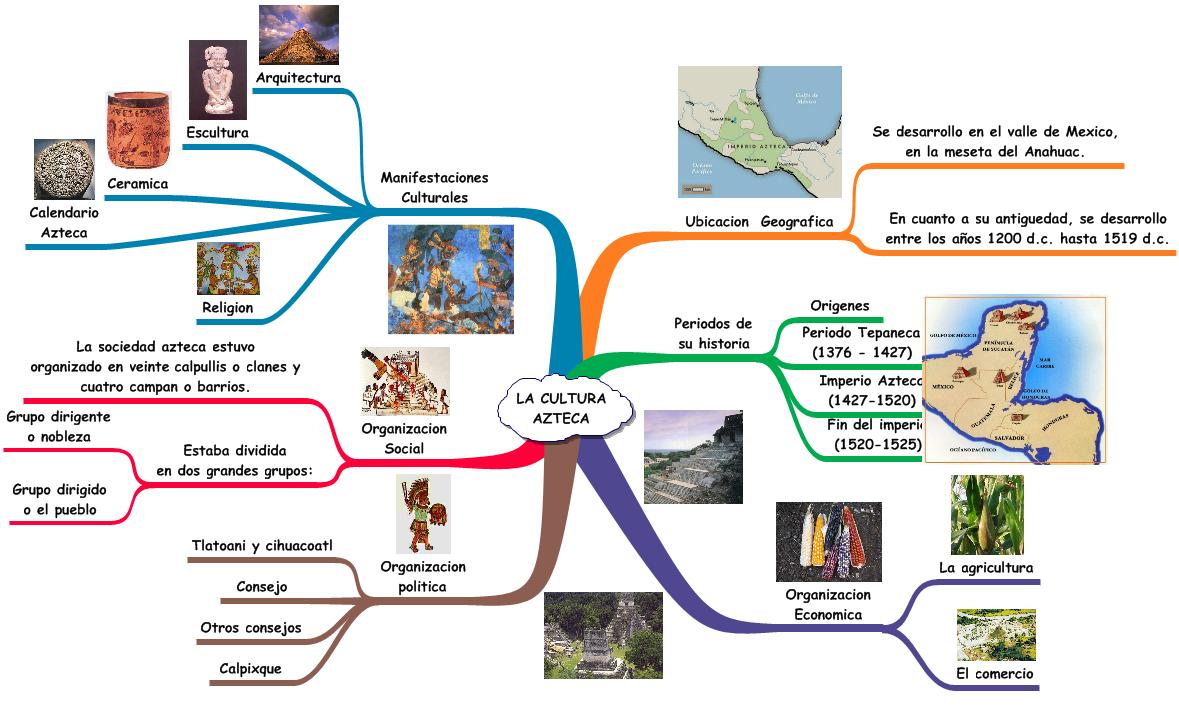 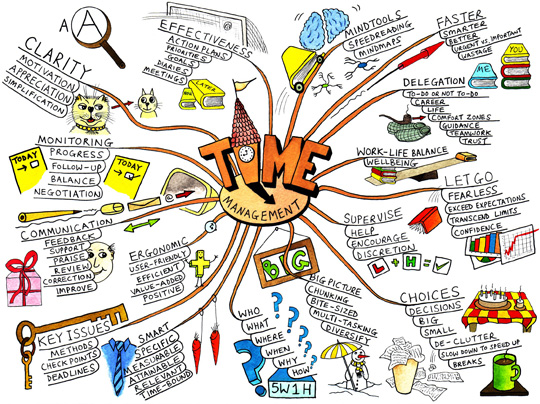 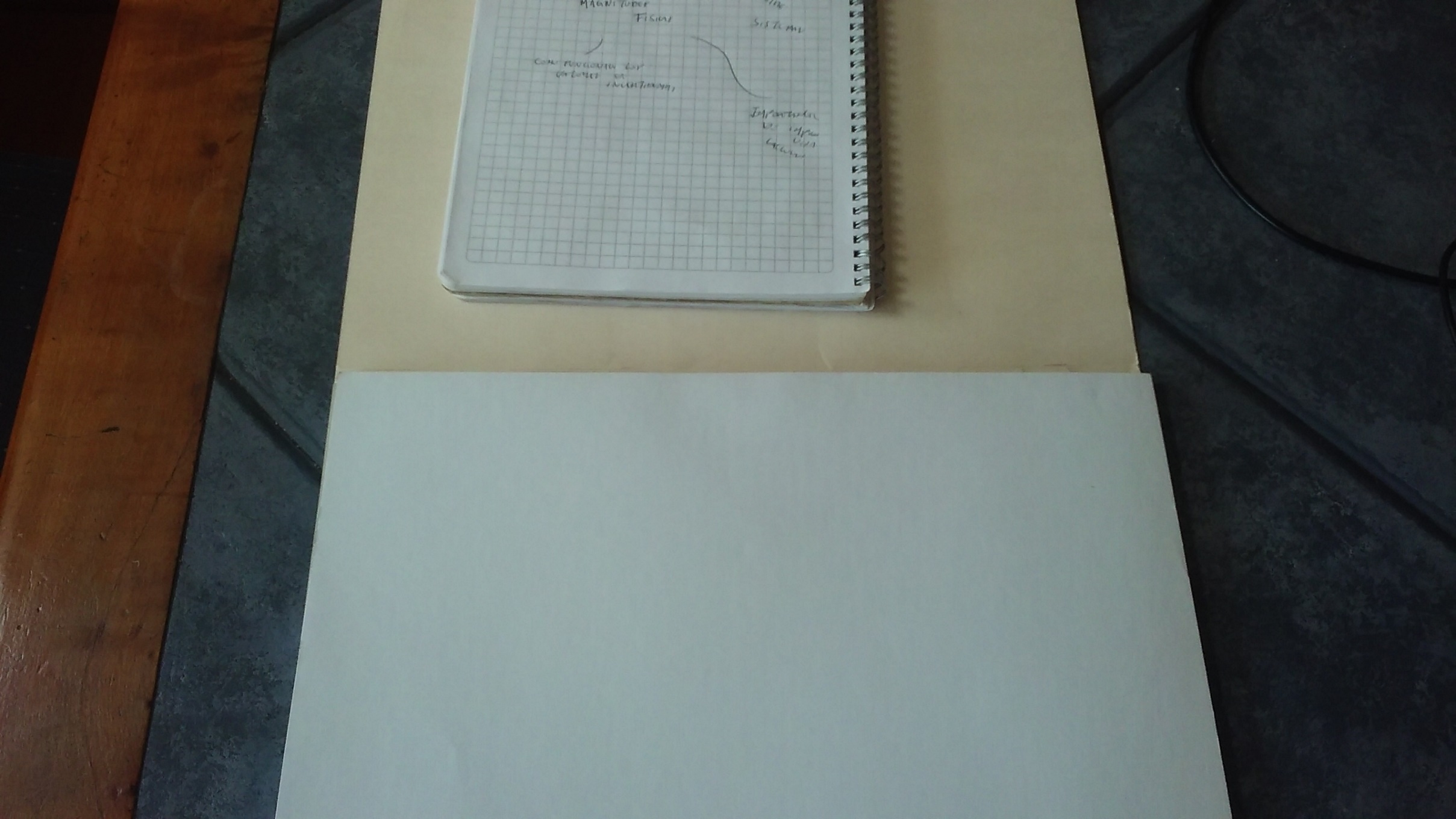 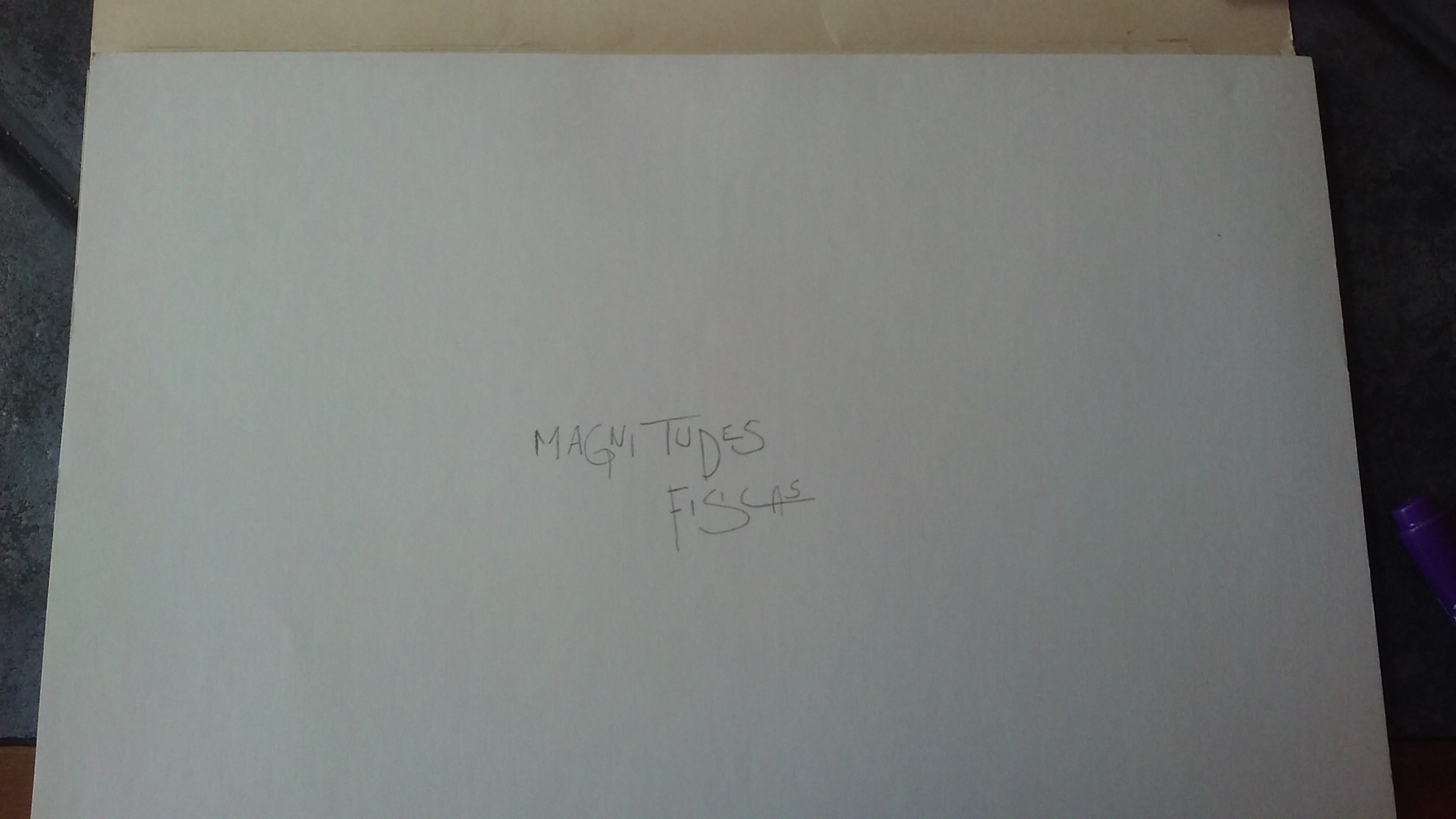 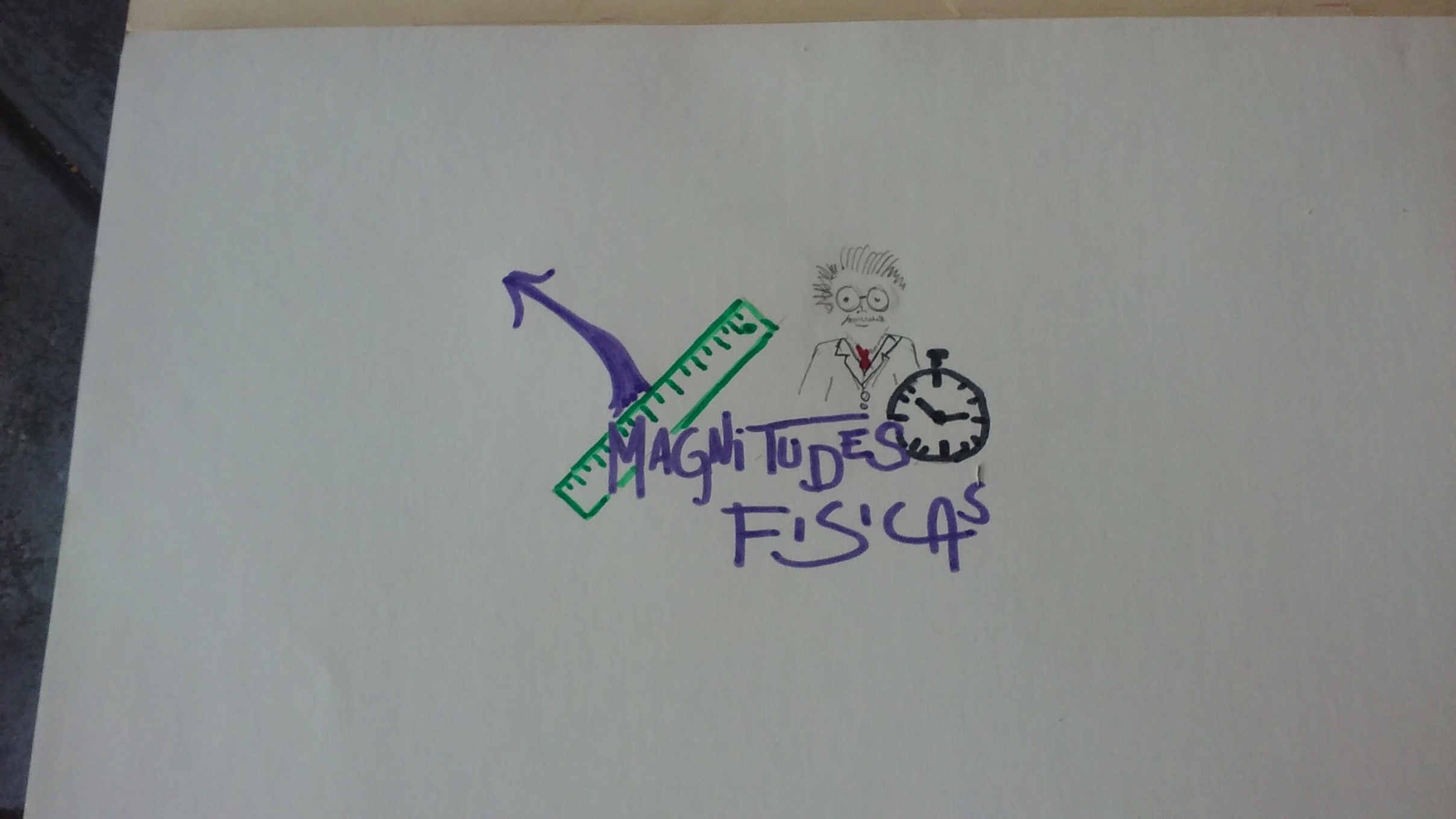 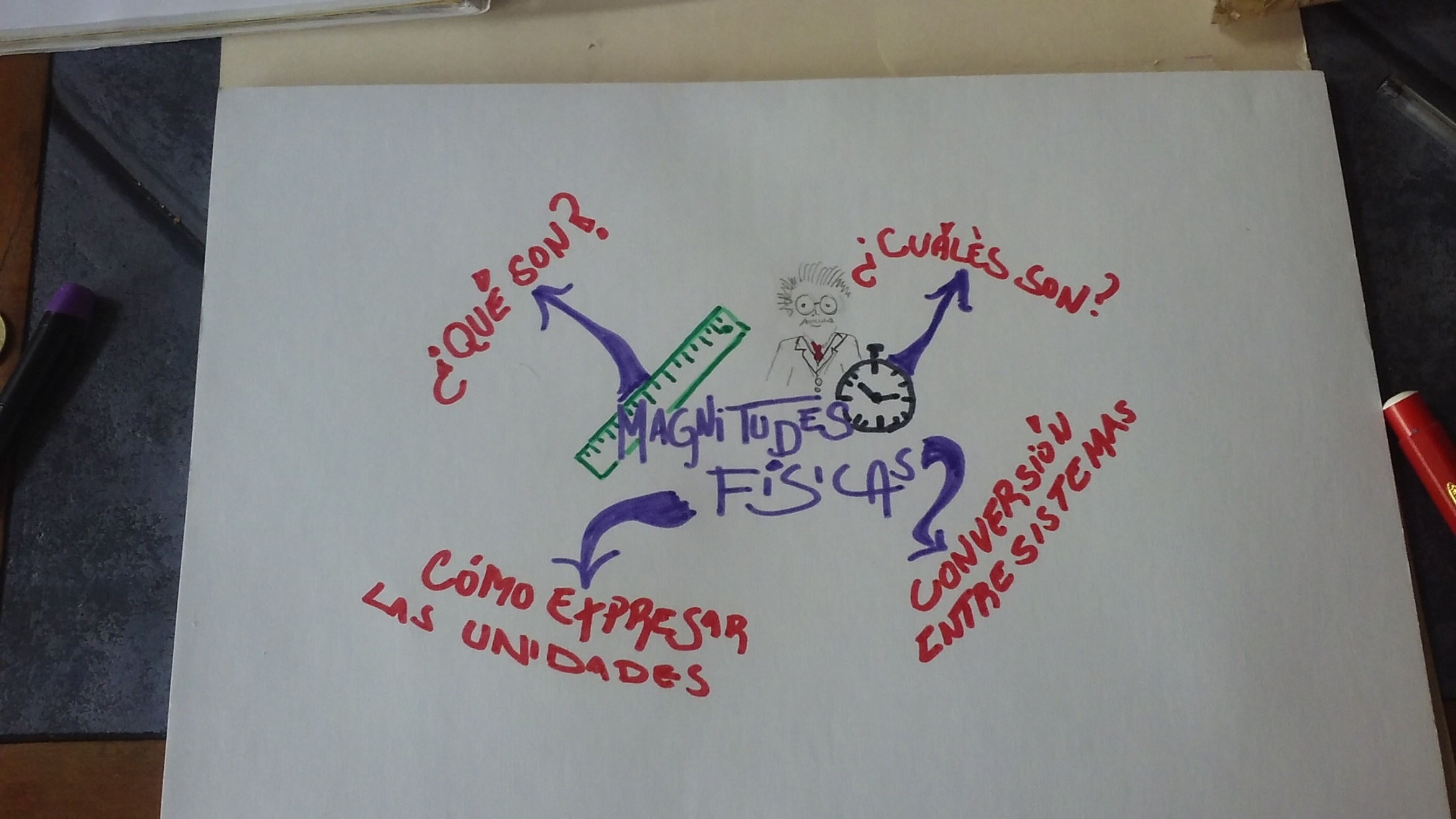 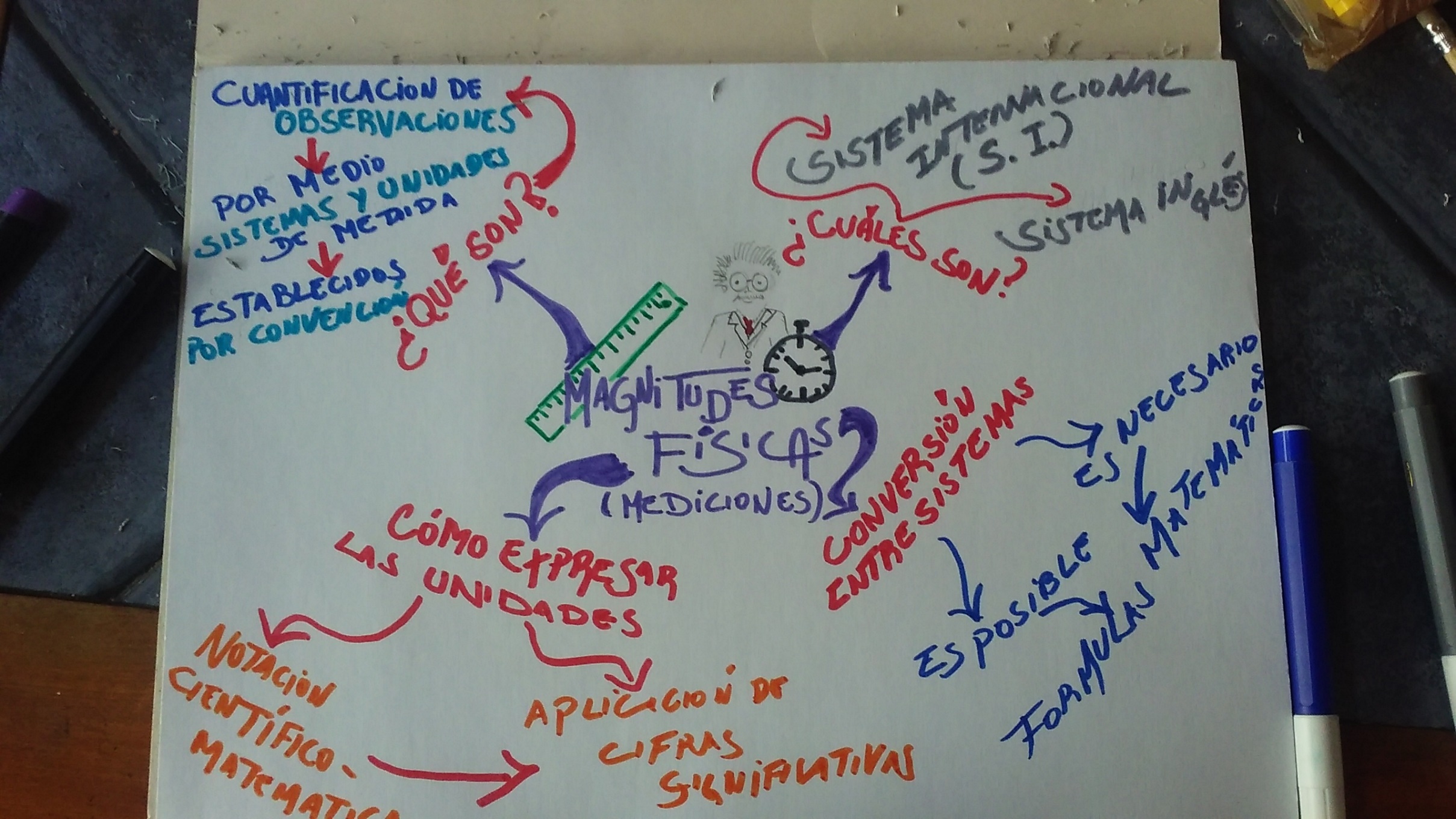 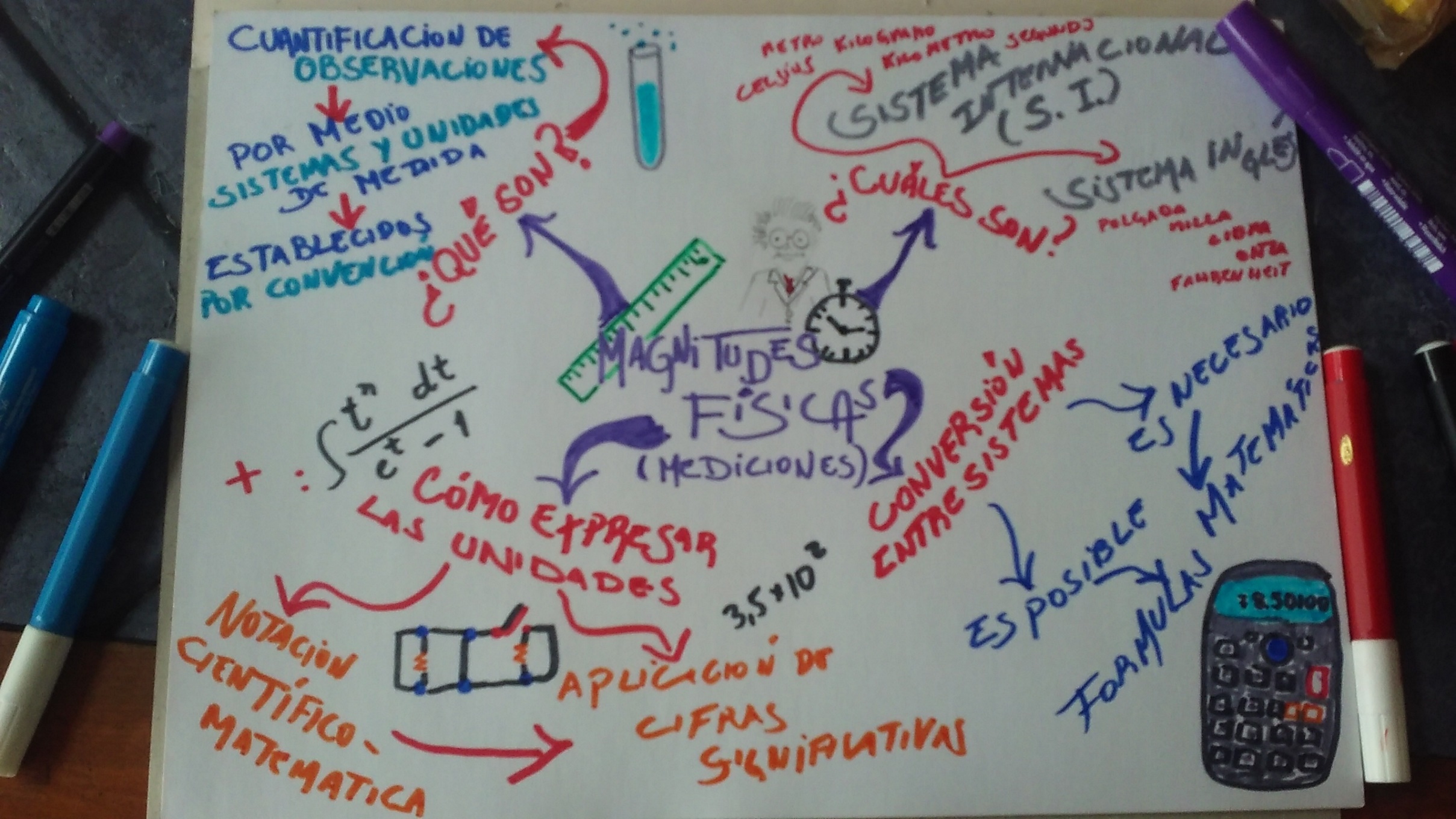